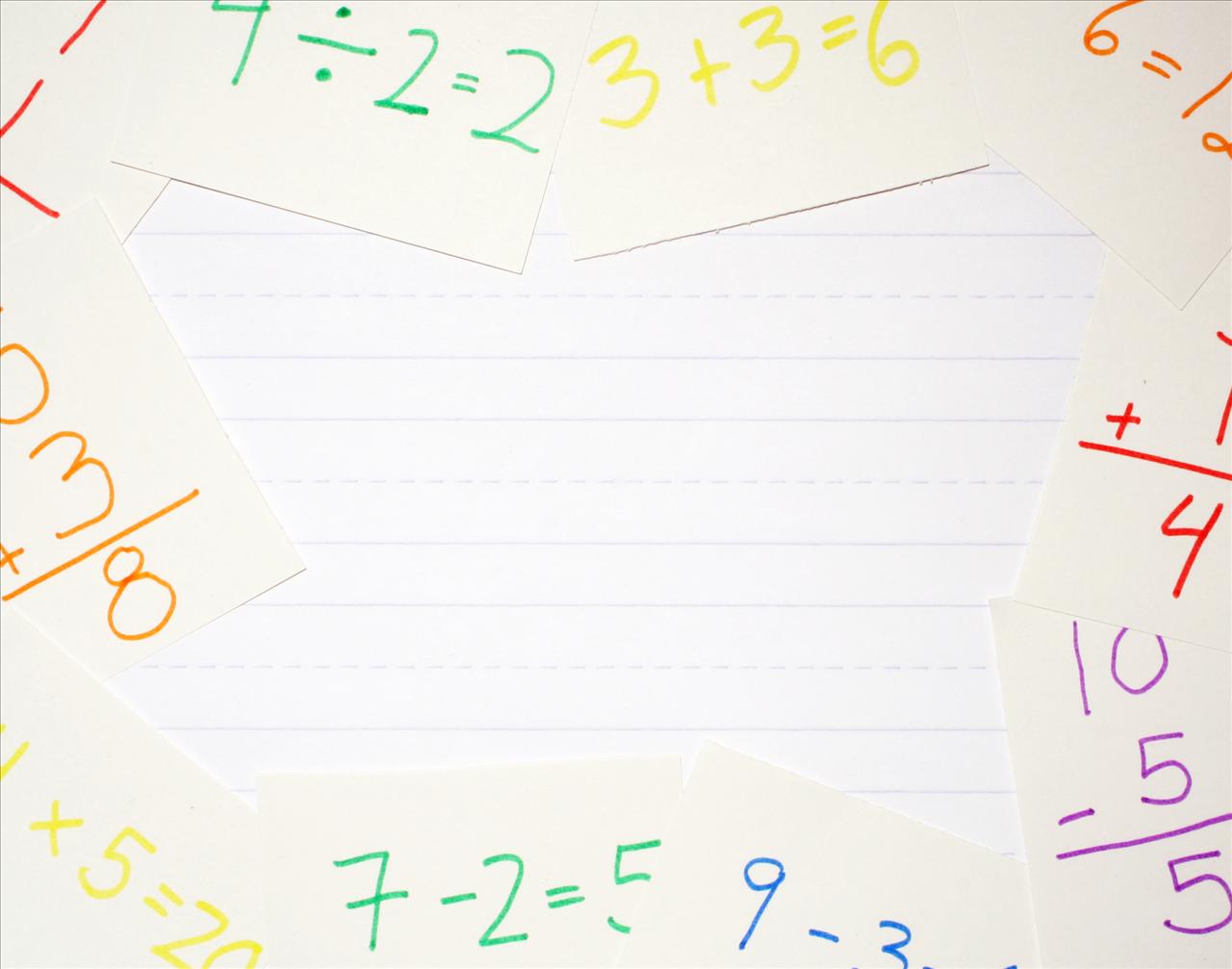 Quadratic
Advanced Level Mathematics
CAMBRIDGE
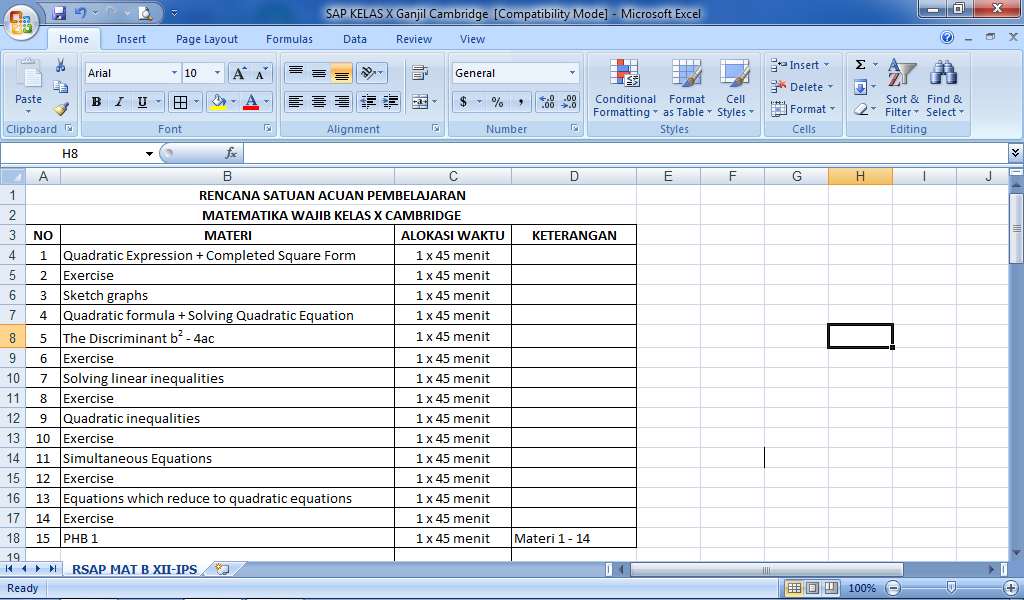 Quadratic Expressions
a, b, and c are constants
Completed Square Form
Example:
Locate the vertex and the axis of symmetry of the quadratic graph y = x2 – 6x + 8
Answer: y = x2 – 6x + 8
                y = (x-3)2 -1
The vertex is at the point (3, -1)
Axis of symmetry is the line x = 3
completed  square form
Completing the square
Example:
Write x2 + 10x + 32 in completed square form
Answer:
x2 + 10x + 32	= (x2 + 10x) + 32
	= {(x+5)2 – 25} + 32
	= (x+5)2 + 7
Completing the square
Example:
Write 2x2 + 10x + 7 in completed square form
Answer:
2x2 + 10x + 7	= 2 (x2  +   5x)  + 7

		= 2 {(x+    )2 –       } + 7

		= 2 (x+    )2 –
Completing the square
Example:
Write 3 – 4x – 2x2  in completed square form
Answer:
3 – 4x – 2x2 	= 3 – 2(x2 + 2x)
		= 3 – 2{(x+ 1)2 – 1} 
		= 3 – 2(x+ 1)2 + 2
		= 5 – 2(x+ 1)2
Completing the square
Example:
Write 12x2 – 7x – 12 in completed square form and find the factors
Answer:
12x2 – 7x – 12 	=  12(x2 –    x) – 12

		= 12{(x –     )2 –       } – 12   
 
		= 12{(x –     )2 –       }

		= 12{(x –     )2 –         }  
		
		= (3x – 4)(4x – 3)
completed  square form
factors
Completing the square
Example:
Write x2 – 8x + 12 in completed square form and find the range of the function f(x) =  x2 – 8x + 12, which is defined for all real values of x
Answer:
x2 – 8x + 12	= (x – 4)2 – 4
As (x – 4)2 ≥ 0 for all values of x
x2 – 8x + 12 = (x – 4)2 – 4 ≥ – 4, so f(x) ≥ – 4
Writing f(x) as y, the range is y ≥ – 4
EXERCISE
Source: Book “Advanced Level Mathematics Pure Mathematics 1”, Hugh Neil and Douglas Quadling.

Completing the square (Page 57 Exercise 4A number 8, 9)
Sketch Graphs
Find the vertex
Find the equation of the line of symmetry
Find the points of intersection of the x-axis
  Substituting y = 0 in the equation  
Find the points of intersection of the y-axis
 Substituting x = 0 in the equation
Sketch Graphs
Example:
Sketch the graph of  y = 3x2 – 2x – 1
Answer: y = 3x2 – 2x – 1 

                   = 3(x2 –     x) – 1

                   = 3{(x –    )2 –    } – 1

                   = 3(x –    )2 –   

 The vertex is at the point (    ,        )

Axis of symmetry is the line x =
Sketch Graphs
Example:
Sketch the graph of  y = 3x2 – 2x – 1
Answer: 
y = 3x2 – 2x – 1 = 3(x +     ) (x –1)
The points of intersection of the x-axis is (       ,0)
and (1,0)
The points of intersection of the y-axis is (0,-1)
Sketch Graphs
Example:
Sketch the graph of  y = 3x2 – 2x – 1
Answer:
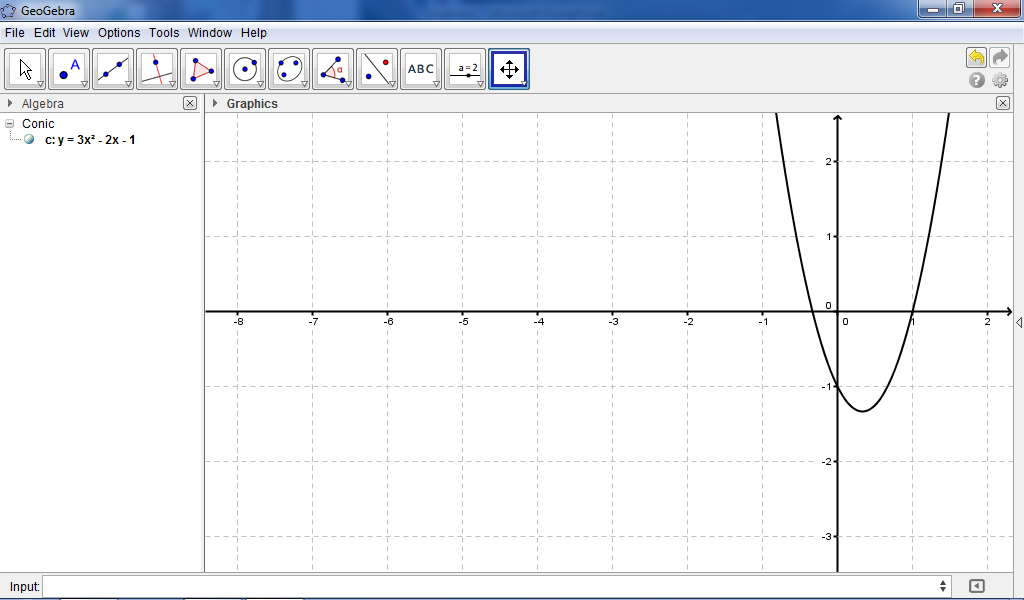 Sketch Graphs
(Page 48 Exercise 3E number 3)
Quadratic Formula
The solution of ax2 +bx + c = 0, where a ≠ 0 , is
Solving Quadratic Equations
Example:
Use the quadratic formula to solve the equations:
2x2 – 3x – 4 = 0  a = 2, b = -3, c = -4



	The equation 2x2 – 3x – 4 = 0 has two roots.
Solving Quadratic Equations
Example:
Use the quadratic formula to solve the equations:
b.	2x2 – 3x + 4 = 0  a = 2, b = -3, c = 4



	The equation 2x2 – 3x + 4 = 0  has no roots.
Solving Quadratic Equations
Example:
Use the quadratic formula to solve the equations:
c.	30x2 – 11x – 30 = 0  a = 30, b = -11, c = -30



       The equation 30x2 – 11x – 30 = 0  has two roots.
Solving Quadratic Equations
(Page 61 Exercise 4B number 1)
The Discriminant  b2 – 4ac
If b2 – 4ac is a perfect square, the roots will be integers or fractions.
If b2 – 4ac > 0, the equation ax2 + bx + c = 0 will have two roots.
If b2 – 4ac < 0, there will be no roots.
If b2 – 4ac = 0, the roots are given by                   , and there is 
	
	one root only. Sometimes it is said that there are two coincident roots, or a repeated root, because the values 
	                                         
                                                are equal.
The Discriminant  b2 – 4ac
Example:
Use the value of the discriminant b2 – 4ac to determine  whether the following equations have two roots, one root or no roots.
2x2 – 3x – 4 = 0
	 b2 – 4ac = 41. The discriminant is positive, so the equation 2x2 – 3x – 4 = 0 has two roots. Also, as 41 is not a perfect square, the roots are irrational.
b) 	2x2 – 3x – 5 = 0
	b2 – 4ac = 49. The discriminant is positive, so the equation 2x2 – 3x – 5 = 0 has two roots. Also, as 49 is a perfect square, the roots are rational.
The Discriminant  b2 – 4ac
Example:
Use the value of the discriminant b2 – 4ac to determine  whether the following equations have two roots, one root or no roots.
c)    2x2 – 4x + 5 = 0
	 b2 – 4ac = – 24. The discriminant is negative, so the equation 2x2 – 4x + 5 = 0 has no roots. 
d)	2x2 – 4x + 2 = 0
	b2 – 4ac = 0. The discriminant is zero, so the equation           2x2 – 4x + 2 = 0 has only one (repeated) root.
The Discriminant  b2 – 4ac
Example:
The equation kx2 – 2x –7 = 0 has two real roots. What can you deduce about the value of the contant k?
Answer:
 b2 – 4ac = 4 + 28k.
As the equation has two real roots, the value of the discriminant is positive, so 
4 + 28k > 0
k > -1
The Discriminant  b2 – 4ac
Example:
The equation 3x2 + 2x + k = 0 has a repeated  roots. Find the value of k.
Answer:
 The equation  has repeated roots if  b2 – 4ac = 0
4 – 12k = 0
k = 1/3
EXERCISE
Source: Book “Advanced Level Mathematics Pure Mathematics 1”, Hugh Neil and Douglas Quadling.

The Discriminant  b2 – 4ac (Page 61 Exercise 4B number 2, 3, 4)
Solving Linear Inequalities
Example:
Solve the inequality -3x < 21
    Answer: -3x < 21
                      x > -7   …… Divide both sides by -3
Solving Linear Inequalities
Example:
Solve the inequality
 Answer:
EXERCISE
Solving Linear Inequalities (Page 74 Exercise 5A number 5, 6)
Quadratic Inequalities
Example:
Solve the inequality (x – 2)(x – 4) < 0
 Answer: 
Find the values of x for which (x – 2)(x – 4) = 0. These values, x = 2 and x = 4, are called the critical values for the inequality.
Make a table showing the signs of the factors in the product (x – 2)(x – 4)




               
 

  
From table, you can see that (x – 2)(x – 4) < 0 when 2 < x < 4
Quadratic Inequalities
Example:
Solve the inequality (x + 1)(5 – x) ≤ 0
 Answer: 
Find the values of x for which (x + 1)(5 – x) = 0. These values, x = -1 and x = 5., are called the critical values for the inequality.
Make a table showing the signs of the factors in the product (x + 1)(5 – x)




               
 

  
From table, you can see that (x + 1)(5 – x) ≤ 0 when x ≤ -1 or  x ≥ 5
Quadratic Inequalities
Example:
Solve the inequality x2 ≤ a2 , where a > 0
 Answer: x2 ≤ a2
                 x2 - a2 ≤ 0
                 (x – a)(x + a) ≤ 0
critical values : x = -a and x = a, 




               
 

  
From table, you can see that (x - a)(x + a) ≤ 0 when -a ≤ x ≤ a
x2 ≤ a2 
-a ≤ x ≤ a
Quadratic Inequalities
Example:
Solve algebraically the inequality 2x2 – 8x + 5 ≤ 0
Answer: 
2x2 – 8x + 5 = 2(x2 – 4x) + 5 = 2(x – 2)2 – 3.
 So,         2(x – 2)2 – 3 ≤ 0
                (x – 2)2 –      ≤ 0
                        (x – 2)2 ≤
EXERCISE
Quadratic Inequalities (Page 77 Exercise 5B number 2, 3)
Simultaneous Equations
Example:
Solve the simultaneous equations y = x2 , x + y = 6
Answer: 
From x + y = 6, y = -x + 6. Substituting for x in y = x2
            -x + 6 = x2
      x2 + x – 6 = 0
(x + 3)(x – 2) = 0
x = 2 or x = -3
The solution is therefore x = 2, y = 4 or x = -3, y = 9
Simultaneous Equations
Example:
Solve the simultaneous equations x2 – 2xy + 3y2 = 6 and 2x – 3y = 3
Answer: 
From 2x – 3y = 3
                   2x = 3 + 3y
                  4x2 = (3 + 3y)2 
From                       x2 – 2xy + 3y2 = 6
                            4x2 – 8xy + 12y2 = 24
                      4x2 – 4y (2x) + 12y2 = 24
      (3 + 3y)2 – 4y (3 + 3y) + 12y2 = 24
9y2 + 18y + 9 – 12y -12y2 + 12y2 = 24
                                   9y2 + 6y -15 = 0
                                     3y2 + 2y -5 = 0
                               (y – 1)(3y + 5) = 0
The solution is therefore x = 3, y = 1 or x = -1, y = -5/3
EXERCISE
Simultaneous Equations (Page 65 Exercise 4C number 1, 2)
Equations Which Reduce to Quadratic Equations
Example:
Solve the equation t4 – 13t2 + 36 = 0
Answer: 
Let x stand for t2, the equation becomes:
x2 – 13x + 36 = 0
(x – 4)(x – 9) = 0
x = 4 or x = 9
t = ± 2   or t = ± 3
Equations Which Reduce to Quadratic Equations
Example:
Solve the equation
Answer: 
Letting               , the equation becomes:
y = 6 – y2
y2 + y – 6 = 0
(y + 3)(y – 2) = 0
y = -3 or y = 2
But, as               , and        is never negative, the only solution  is y = 2, giving  x = 4
EXERCISE
Equations Which Reduce to Quadratic Equations (Page 65 Exercise 4C number 4, 5)